SOCIAL MEDIA & CONTENT MARKETING PORTFOLIO
LEIMKUEHLER MEDIA
Katie Leimkuehler CEO & Social Media Consultant www.katieleimkuehler.com
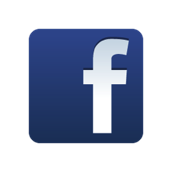 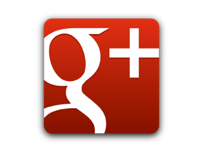 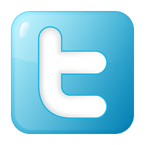 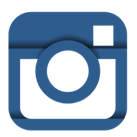 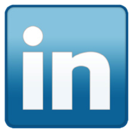 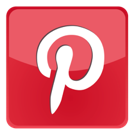 About Katie Leimkuehler
HIGHLIGHTS OF EXPERIENCE
Senior Manger, Social Media Coach at Charles Schwab
Social Media and PR Professor at University of Denver
Social Media Director at ISA
Social Media Manager at IIDA
Journalist at the Chicago Tribune
EXPERTISE
Social Media Strategy
Social Media Analytics
Social Media Advertising 
Content Marketing 
Public Relations
Digital Branding
CEO & Social Media Consultant of Leimkuehler Media
Social Media Channels
TWITTER
PINTEREST
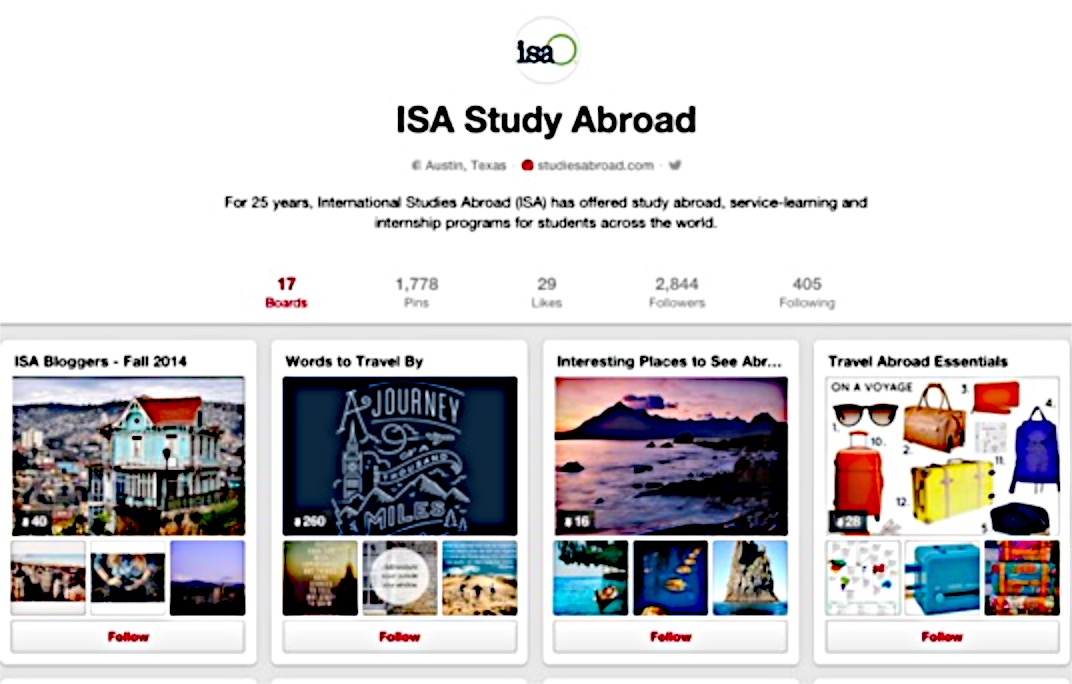 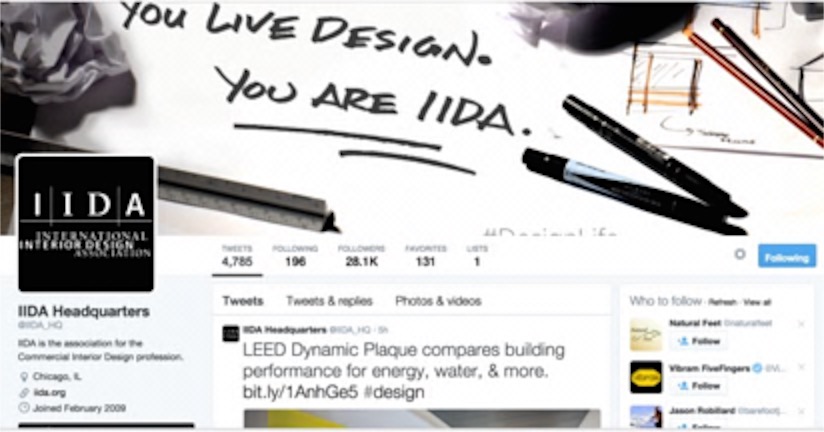 LINKEDIN
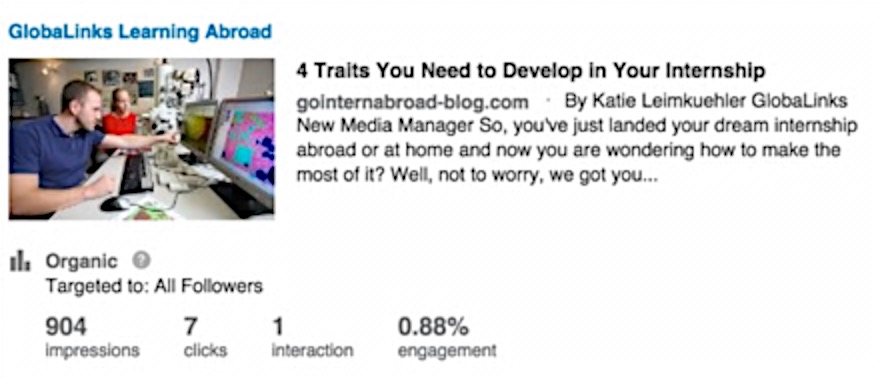 FACEBOOK
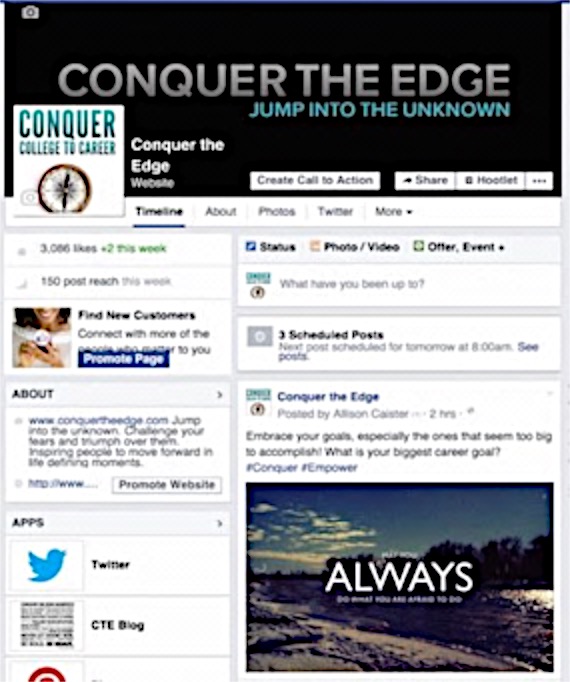 INSTGRAM
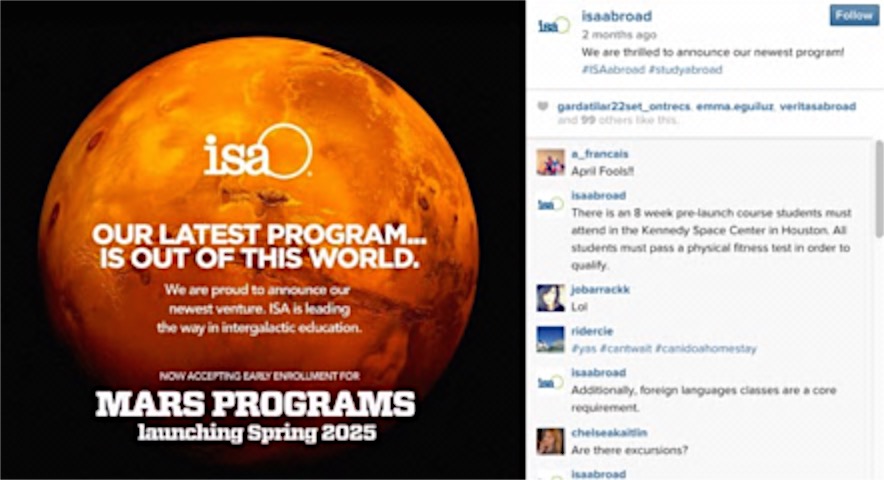 Courses Taught
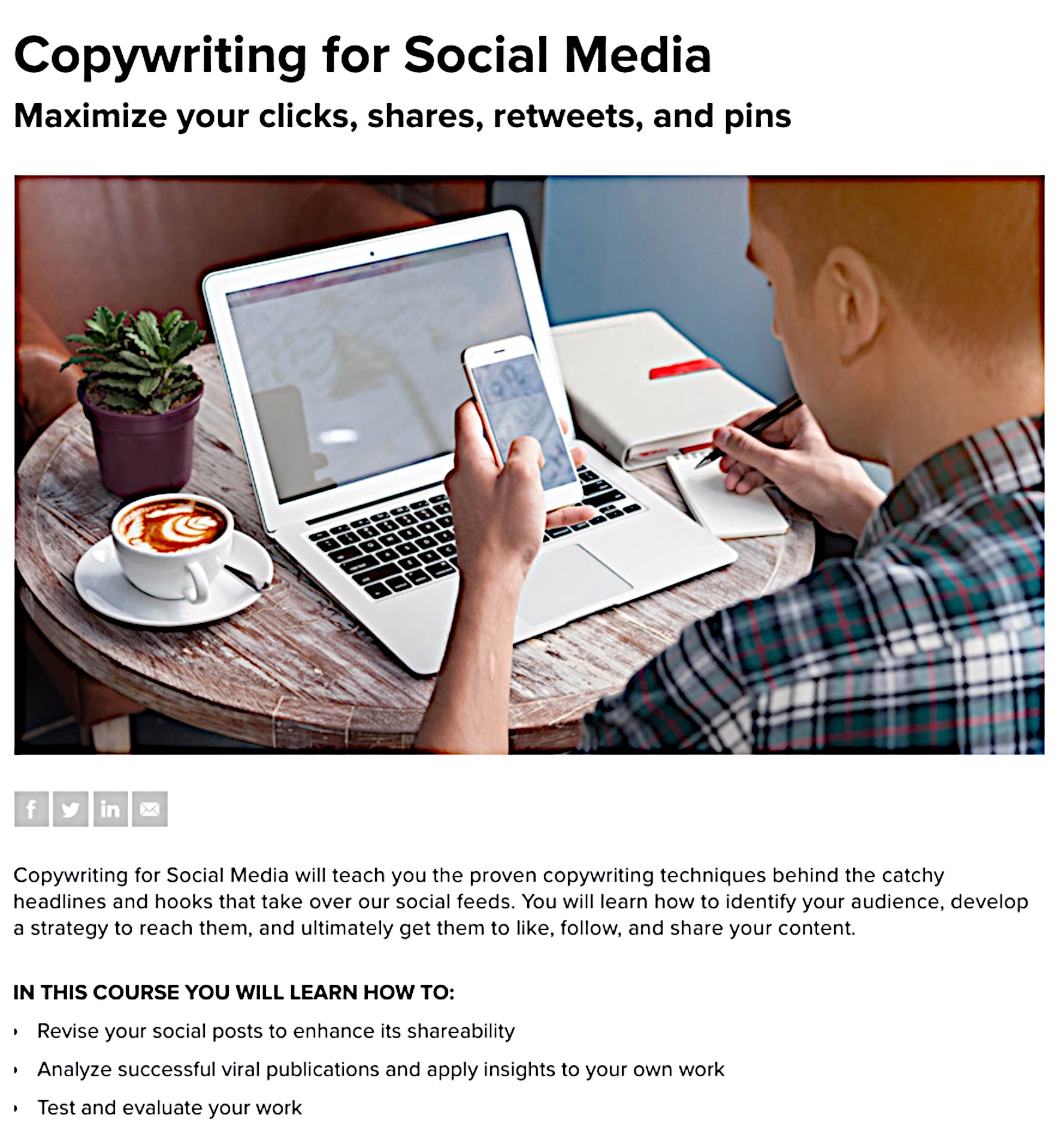 Integrating Social Media
Copywriting for Social Media 
PR Writing
PR Principles and Processes 
English Composition
Social Media Analysis
I will do a complete review all of your social media channels including Facebook, Twitter, LinkedIn, Pinterest and Instagram and evaluate what has been successful, what needs improvement, what isn’t working and provide examples of these. 
The analysis will examine the type of content you are posting, the sources of that content, posting frequency and the engagement from your fans and followers.
This includes tips and tactics to engage your audience, defining your voice, methods to connect with potential customers and top influencers, and ways of measuring your influence.
Based on my findings I will make recommendations for each of your social media channels on the best practices and strategies to implement.
Social Media Analysis Results
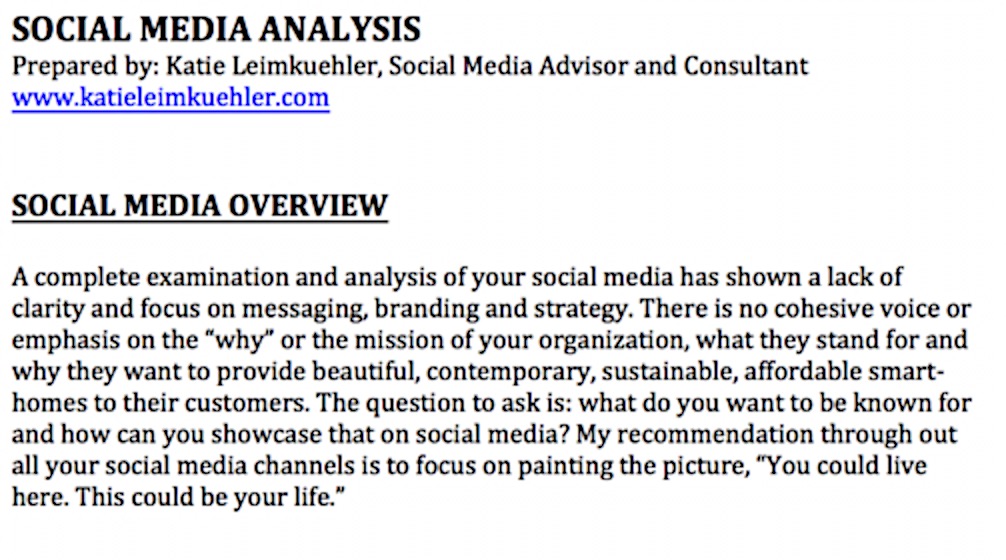 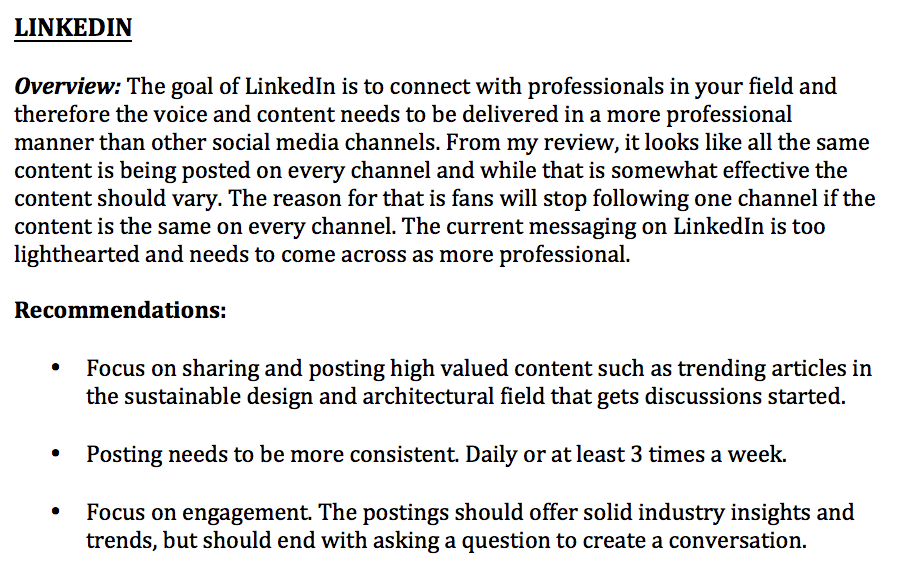 Social Media Strategy & Action Plan
The Social Media Strategy & Action Plan will help you plan your week on all of your social media channels from the type of content you should share, the content you should be re-sharing from other big players and social influencers, and the recommended responses to your fans and followers to increase engagement. 
This detailed plan will include specific numbers you should be working towards each week such as the number of retweets, responses and favorites on Twitter, and the number of shared Facebook postings from other relevant pages, etc. 
The action plan will include a weekly structure and breakdown steps that needs to be implemented for each social channel.
Along with the plan I will provide a recommended hashtag list for your specific industry and ways to find and monitor conversations to join.
The plan will be a complete blueprint of how to best implement your social media strategy.
Social Media Content Calendar
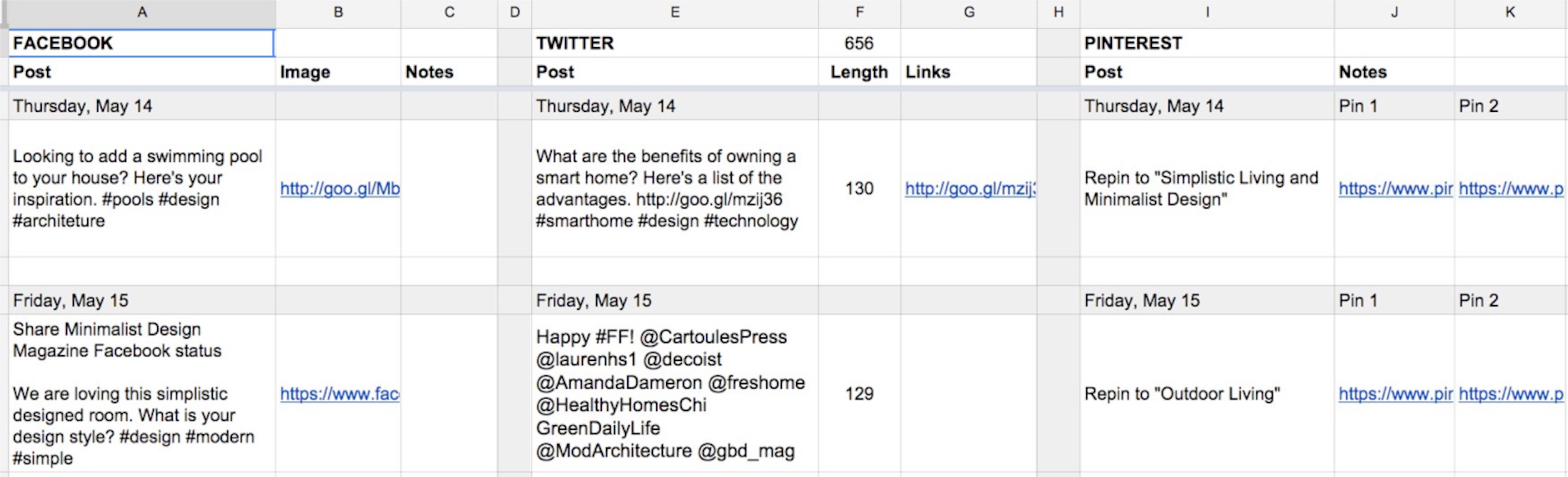 Weekly break down of your social media on each channel.
Calendar is created a month in advance and schedule out.
Hosting Twitter Chats - #ISAChat
Initiated brand new Twitter Chat for ISA called #ISAchat.
Hosted the chat the first Wednesday of each month for 1 hour.
New topics each month including: health abroad, choosing a study abroad program & technology abroad among others.
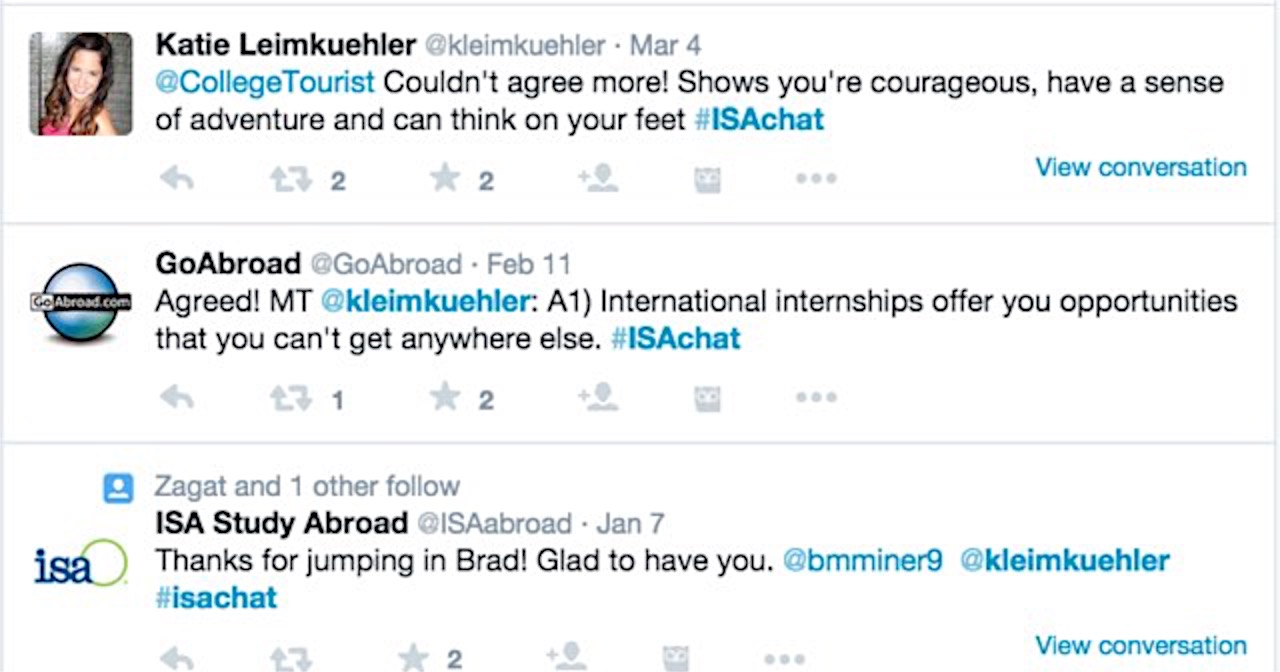 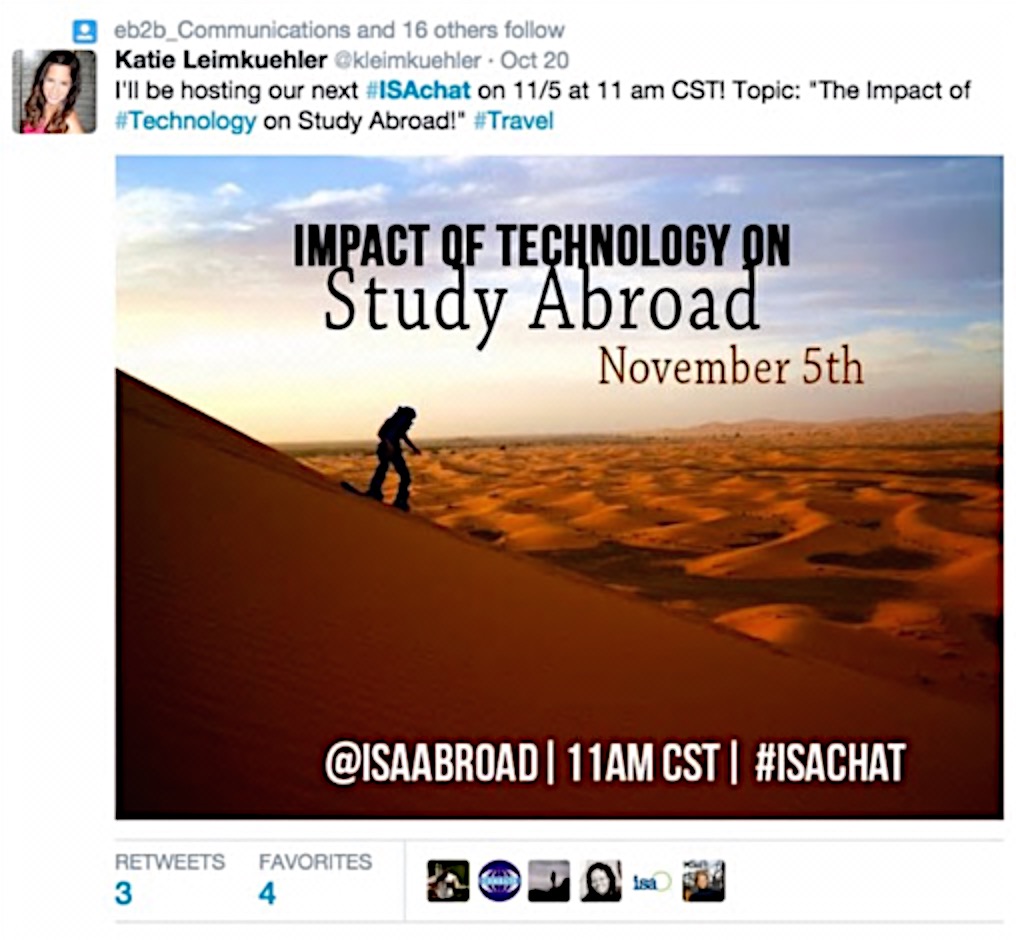 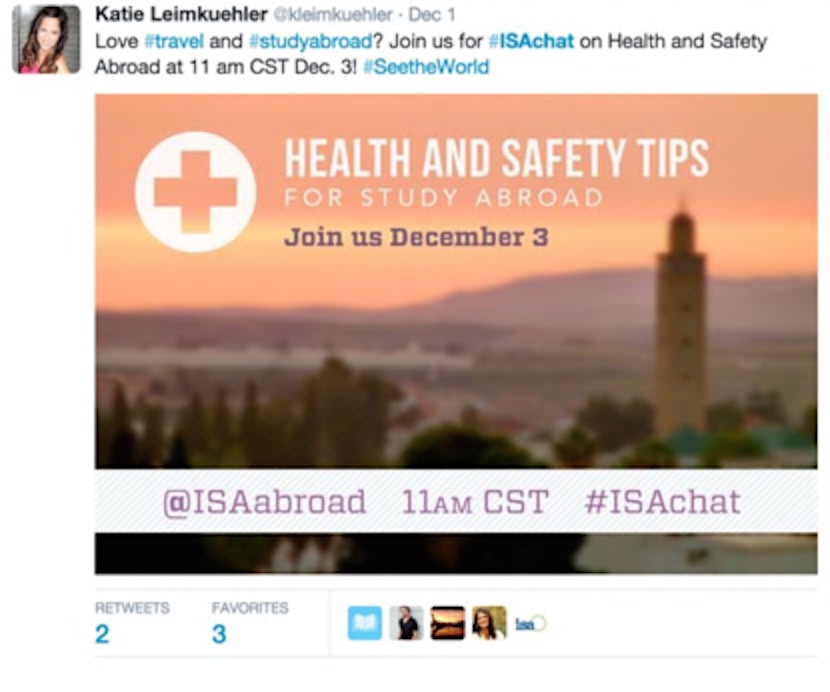 Social Media Analytic Reports
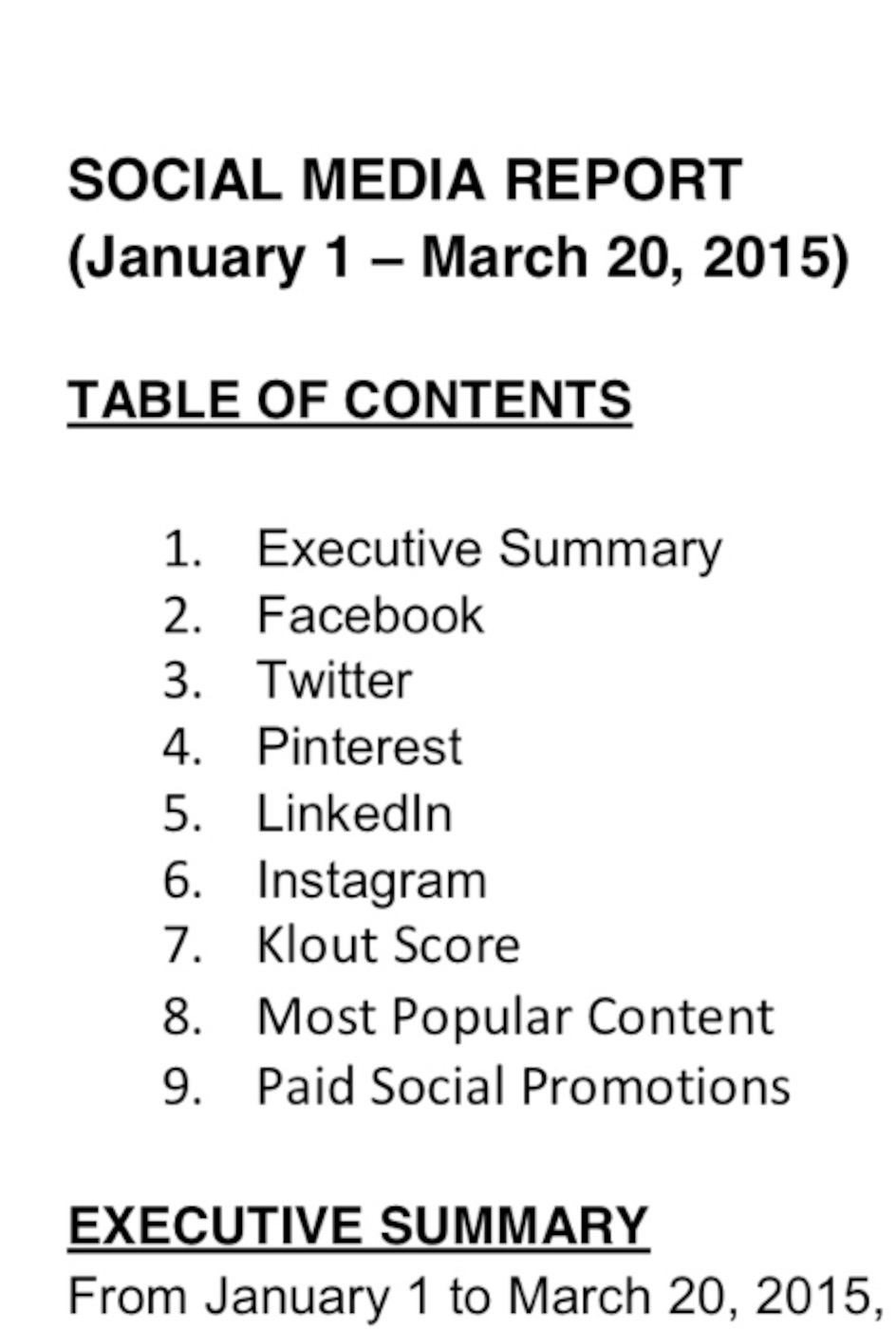 Social media reports include:
Growth in followers on each channel.
New trends & hashtags
Most popular content (Facebook posts, Tweets, Pins etc.)
Key influencers.
Overall social media score from all channel – Klout Score.
Facebook Advertising
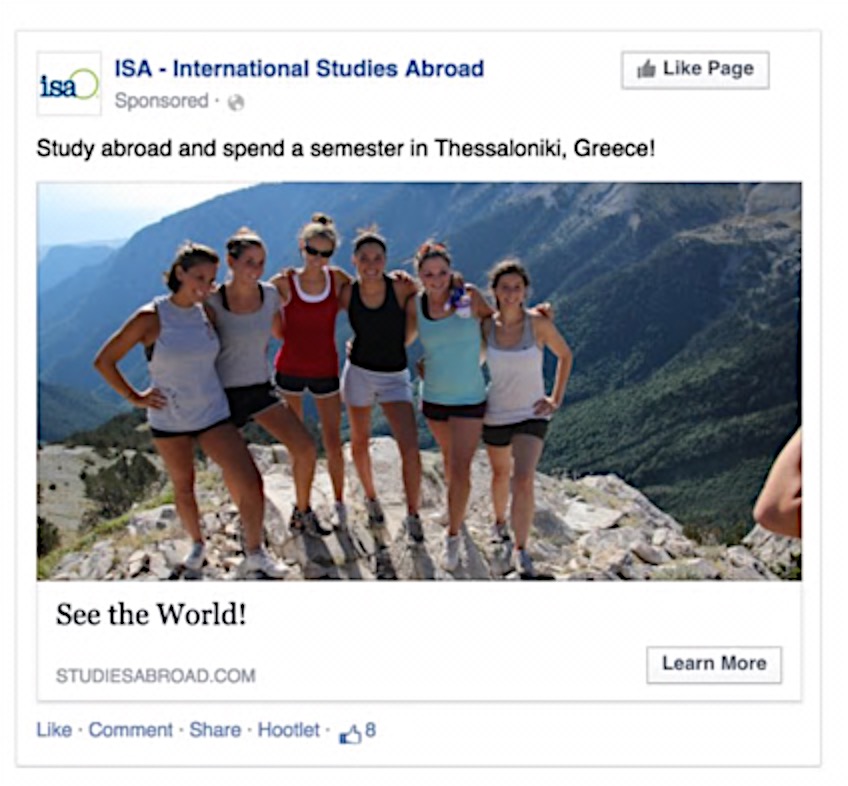 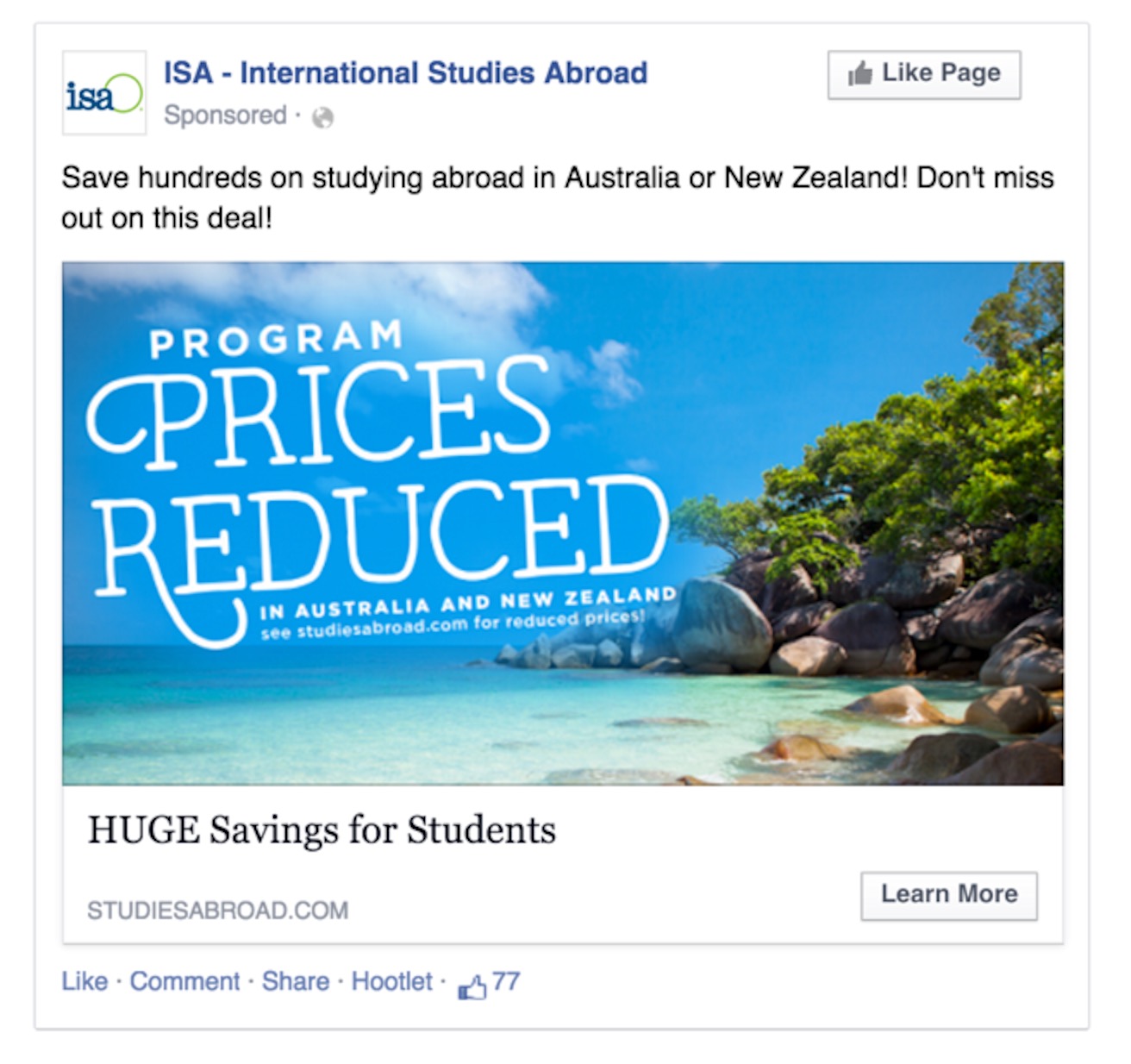 Facebook Advertising for business to consumers.
On average 30% increase to website traffic.
Advertising Results
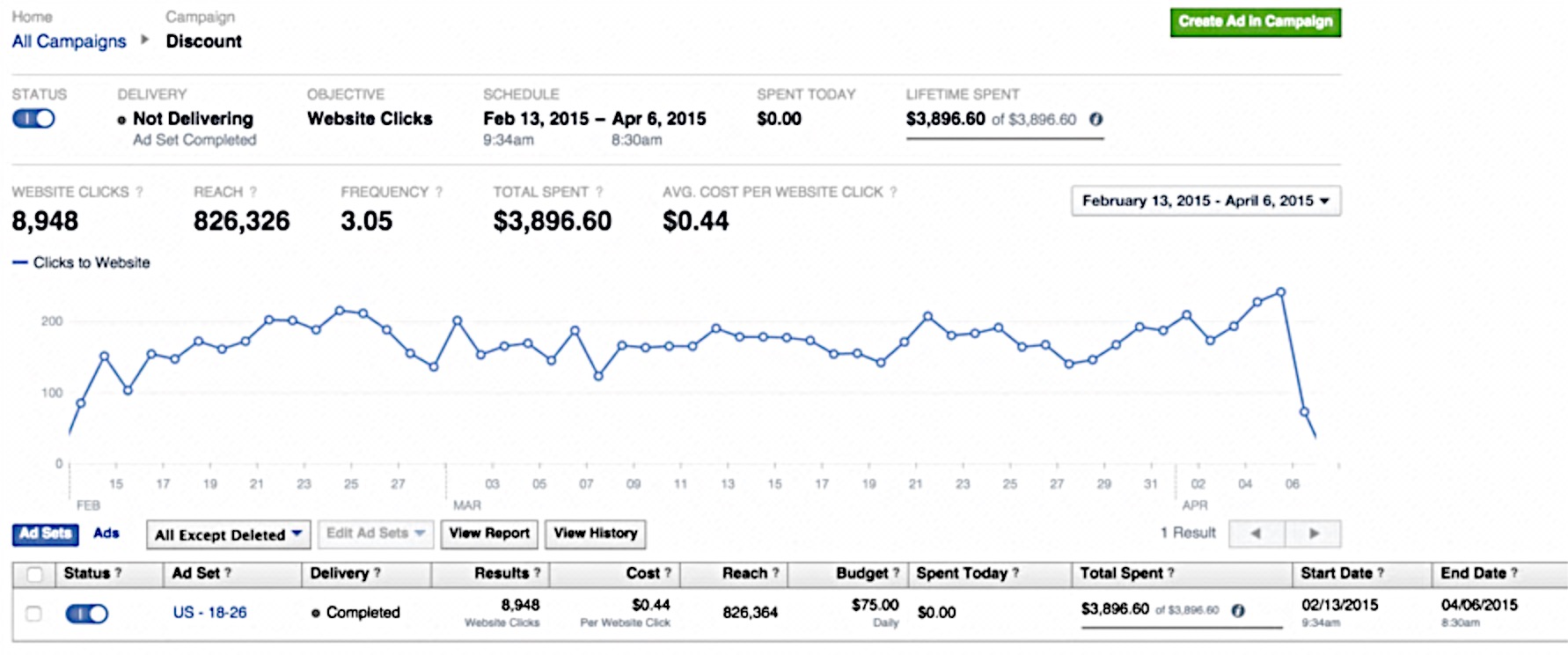 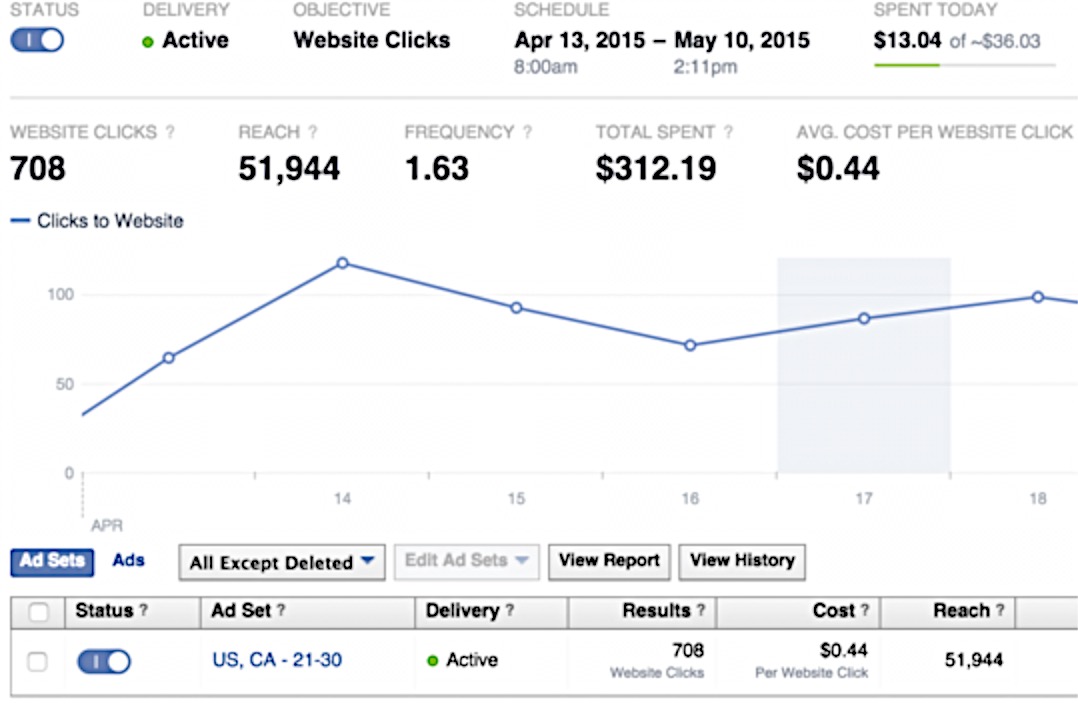 Ran monthly campaigns resulting in over 8,000 website clicks.
Reach to mover 800,000 people
Average cost per click .44 cents
Blogging
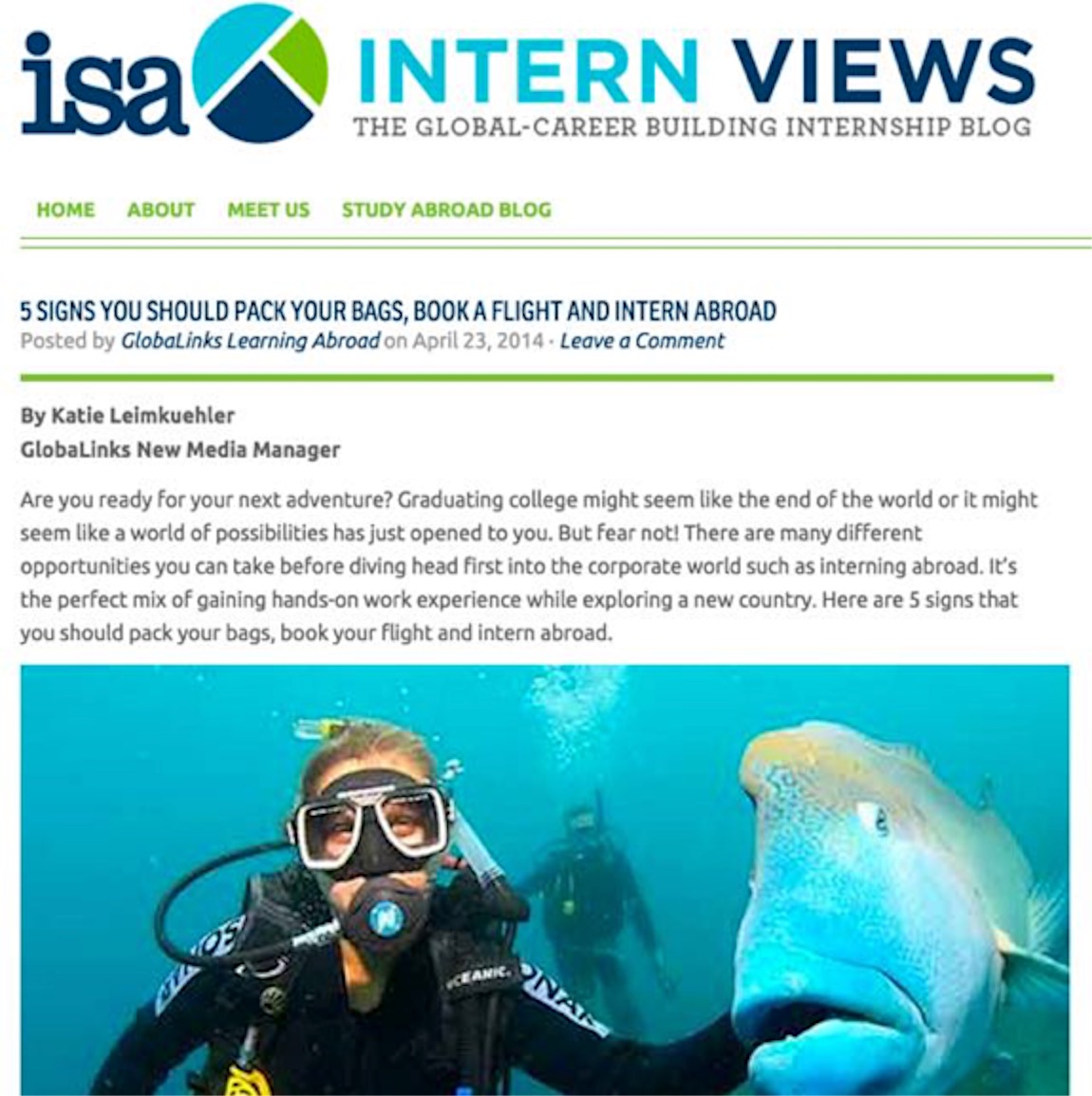 Publications (Click for writing samples) 
Social Media Today
Lifehack
Technori  
Built In Colorado

LinkedIn
Networlding
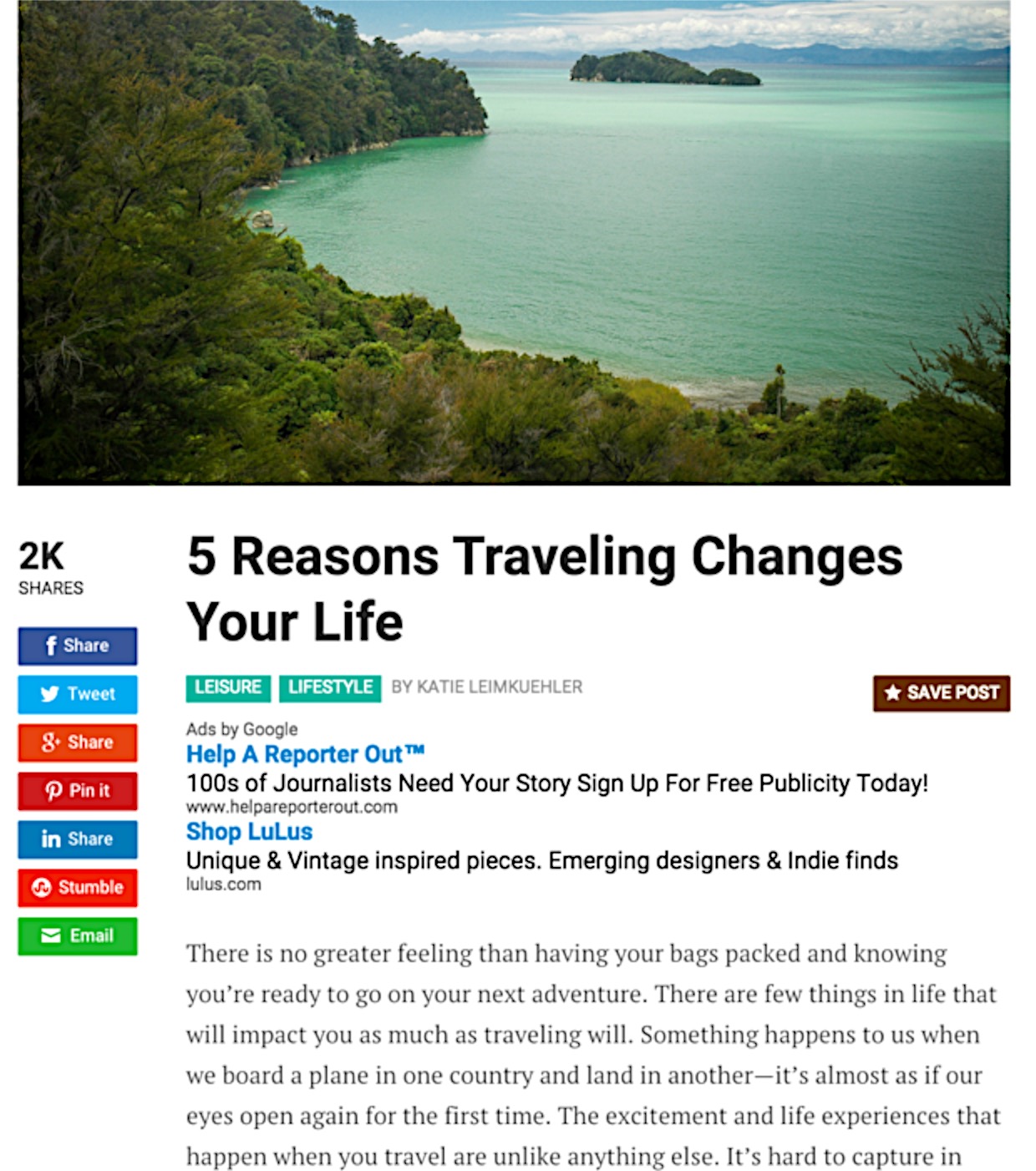 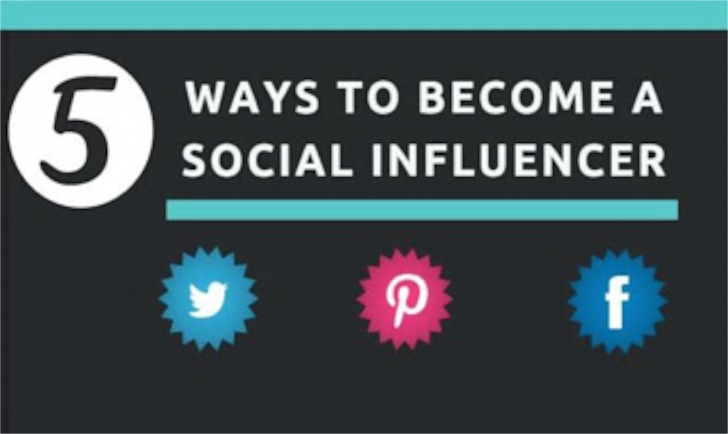 Social Media Speaking
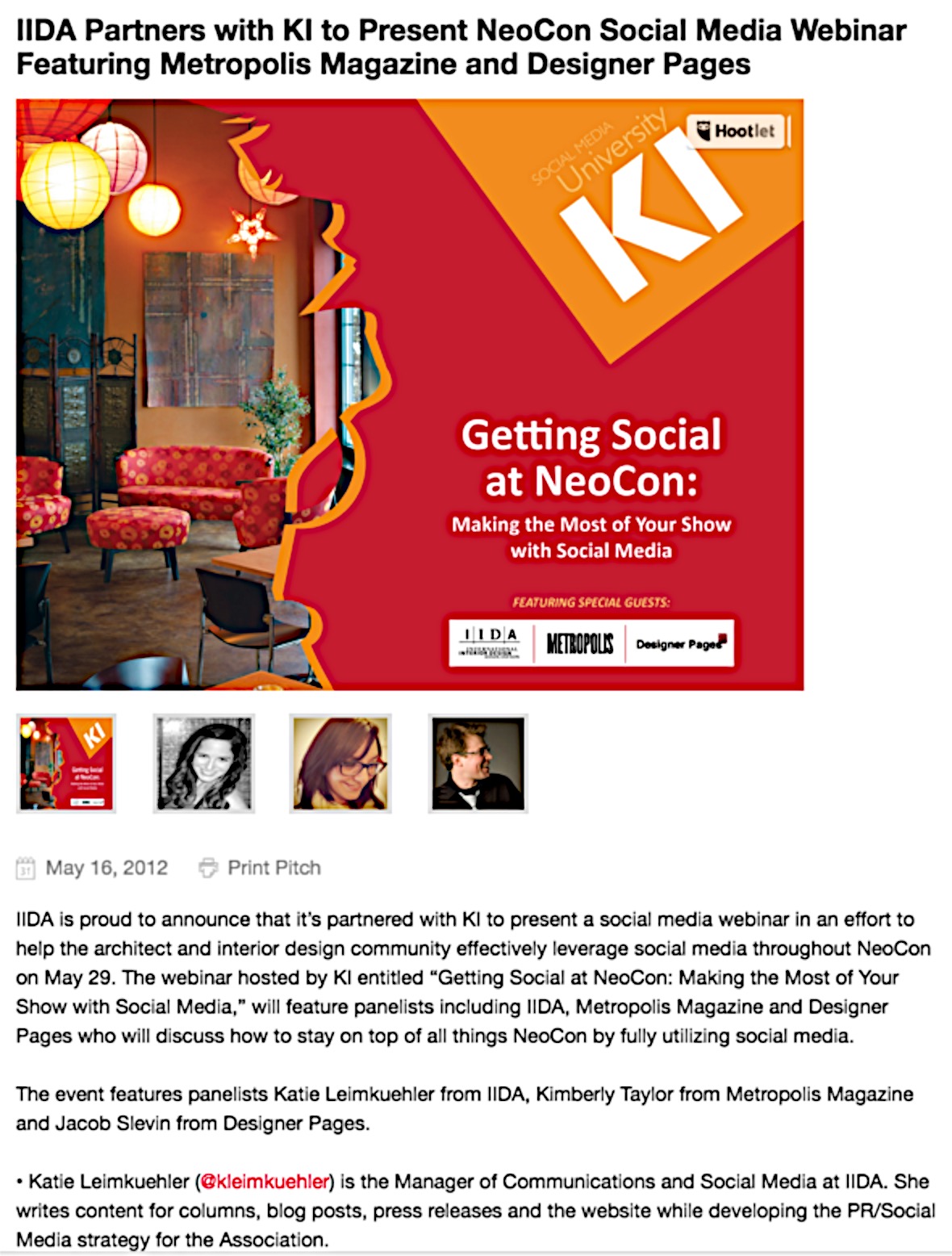 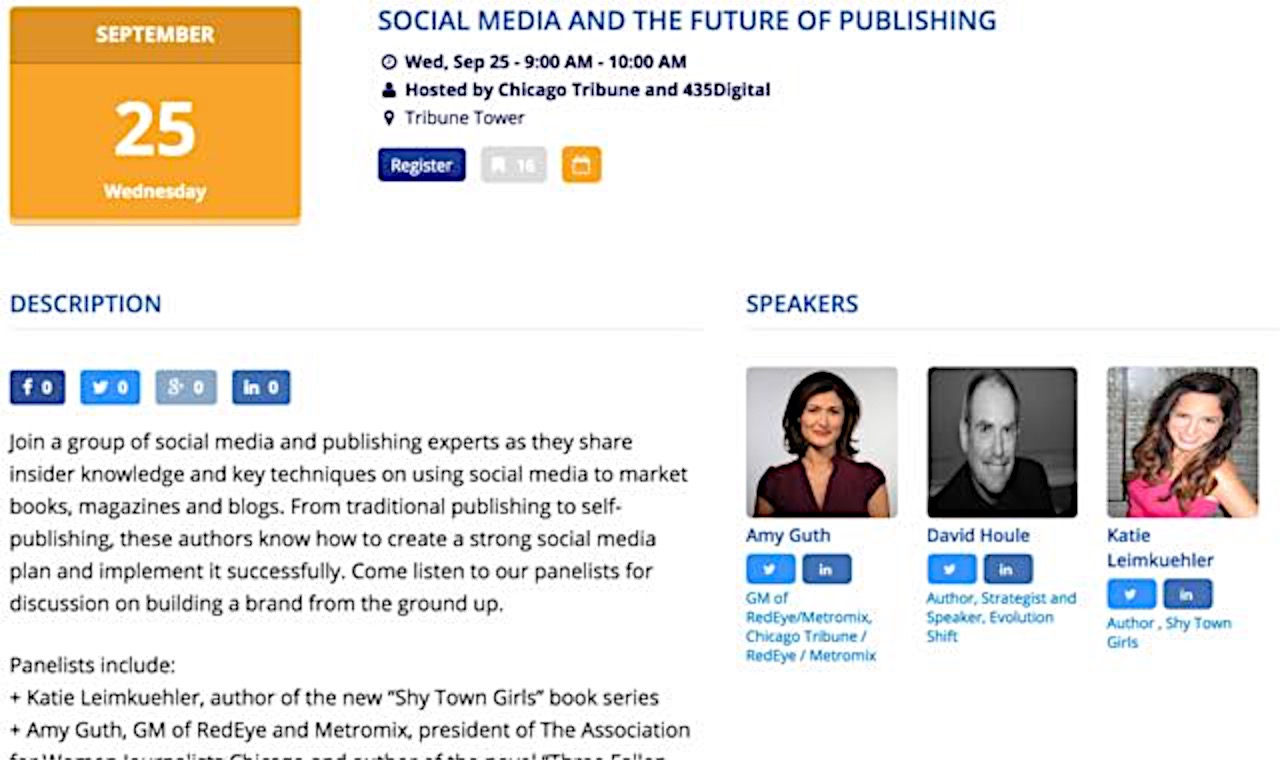 Sample Talk Titles:

How to Create a Dynamite Social Media Strategy for Your Business
6 Steps to Launch Your Social Media from the Ground Up
5 Key Strategies to Create a Blog that People Will Share
Leveraging LinkedIn: 5 Unbeatable Methods to Become an Influencer
The 5 Keys to Building Relationships in Social Media
Recommendations
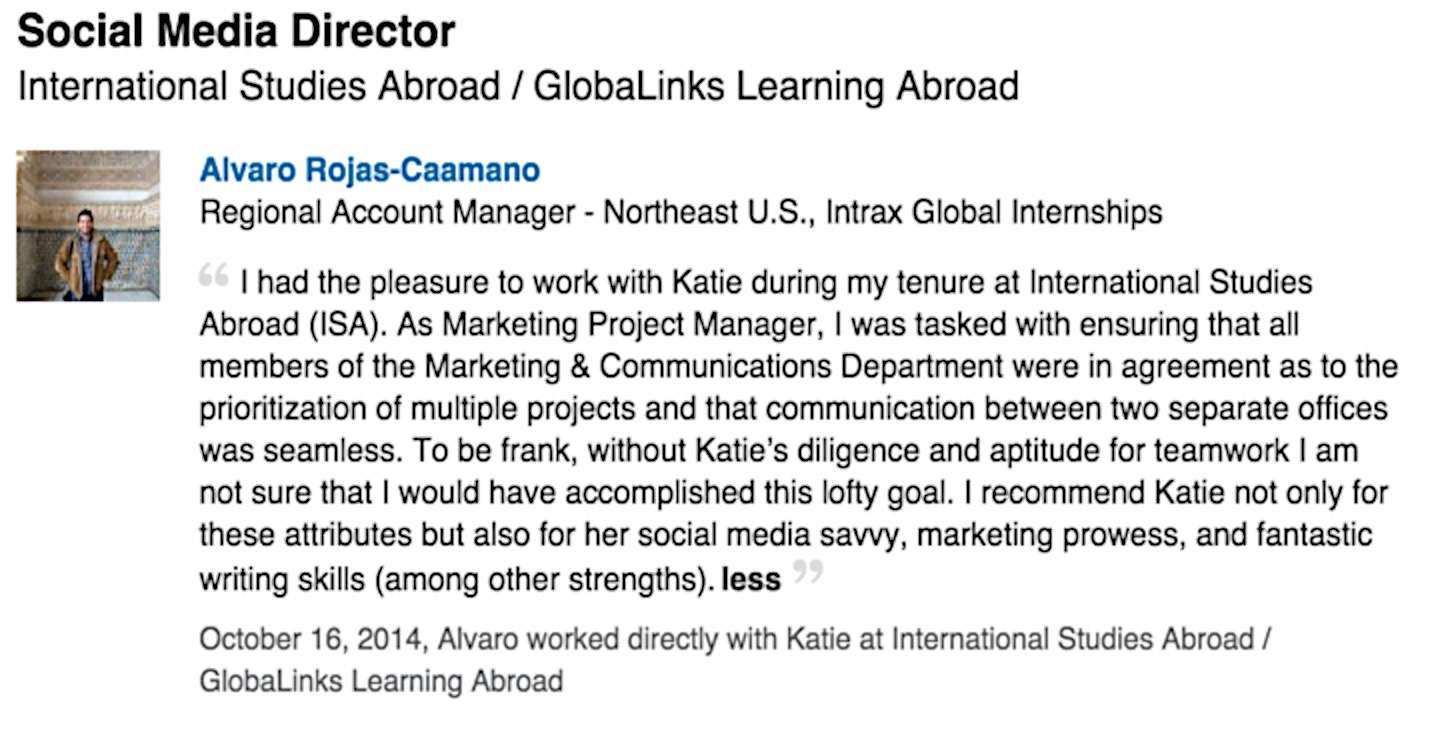 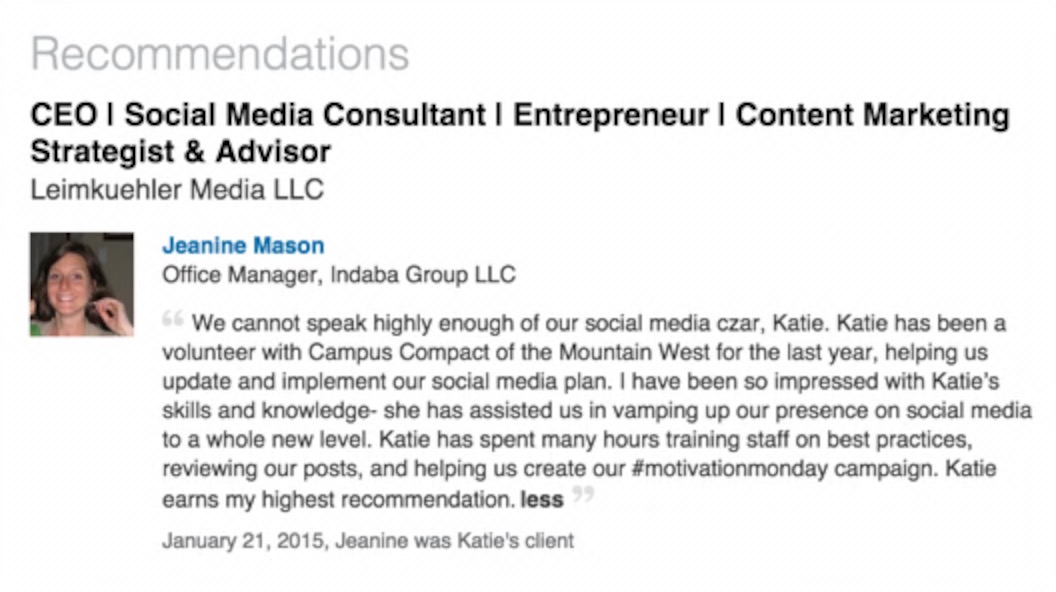 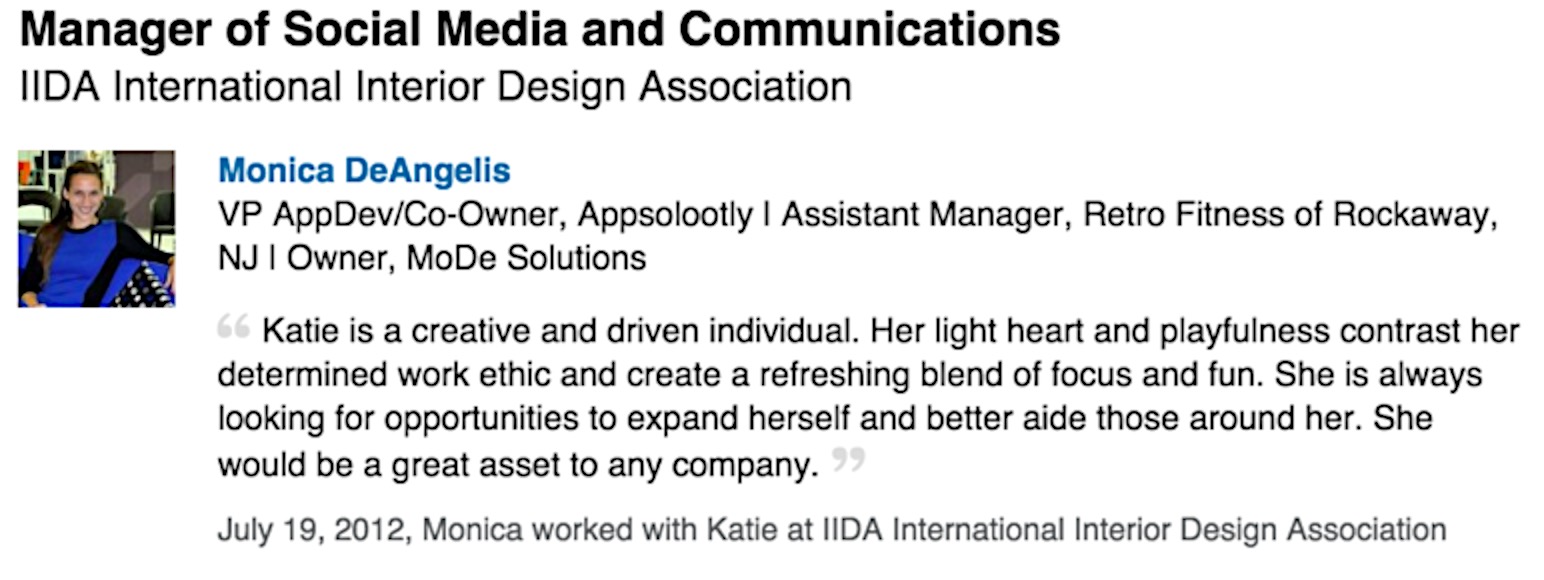 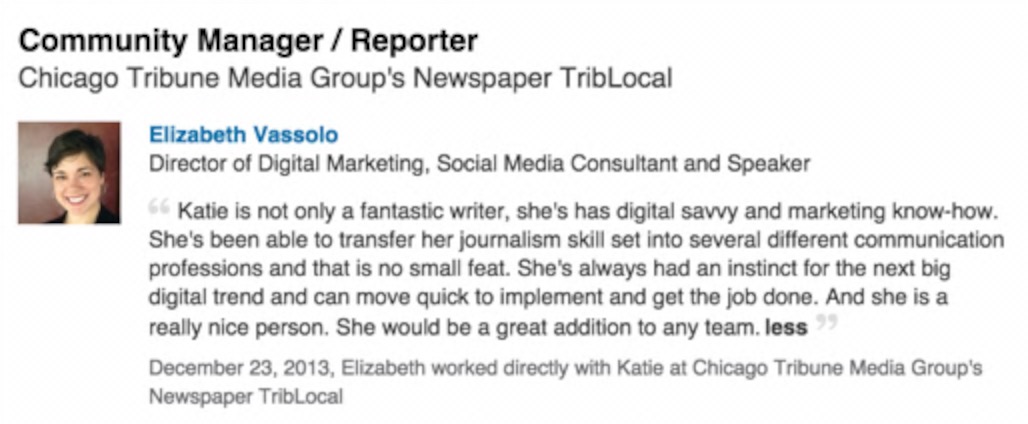 Credentials
CEO of Leimkuehler Media 
MFA in writing from Roosevelt University
Teaching Certificate from Roosevelt University
BA in journalism and creative writing and minor in business from Miami University of Ohio 
9 years in public relations and social media
Contact Katie Leimkuehler
TwitterLinkedInhttp://www.linkedin.com/in/katieleimkuehler
Emailkatieleimkuehler@gmail.comPhone440-935-5023
Websitewww.katieleimkuehler.com
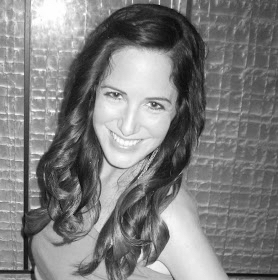 @Kleimkuehler